Docentendag Business Services – P4
Jos Sanders/Louise te Dorsthorst (Examinering)Francien van der Meulen (Leermiddelen)
14 maart 2023
Inhoud
Van Leermiddel tot examen
Examens
1.
4.
Overzicht leermiddelen en examens
Aanbod, planning
Curriculum bouwen
Contact?
2.
5.
Stappen om curriculum te bouwen
Waar en waarvoor kun je ons bereiken?
Overig aanbod
Leermiddelen
3.
6.
Bronnenbank, Activiteitenmonitor…
Aanbod, volgorde, inhoud en planning
Profiel 4
Leermiddelen
Modules
Beroeps-module
Kenmerken:
1  Realistische nabootsing van de praktijk
2  Opdracht in de vorm van e-mail/Whattsapp/ voicemail etc. 
3  Een beroepscontext
Kenmerken:
1  Aanleren, verwerken en toepassen van een beroepstaak
2  Opdrachten, filmpjes, slottesten, vaak met feedback
3  Meerdere contexten
Taakmodule
[Speaker Notes: Verschil beroeps- en taakmodules.

Meer informatie hierover is te vinden op: https://www.stichtingpraktijkleren.nl/oo/over-moduleren/modules-business-services/informatie/algemene-informatie/]
Profiel 4
Leermiddel/Examinering
Van leermiddel tot examen
Portfolio- examen
Examenproject versie 1
Contextvrij examenproject
Proeve van bekwaamheid
Examenproject 
 versie A etc.
Proeftoets EP
Beroepsmodule
Taakmodule C
Taakmodule B
Taakmodule A
[Speaker Notes: Meer informatie hierover: 
https://www.stichtingpraktijkleren.nl/oo/over-moduleren/modules-business-services/informatie/algemene-informatie/
https://www.stichtingpraktijkleren.nl/docent/business-services/examens/informatie-praktijkexamens/]
Profiel 4
Examinering
De vier soorten praktijkexamens
Contextvrij examenproject
Examenproject
Portfolio examen
Proeve van bekwaamheid
Examineren op de werkvloer.
Zelf examenopdracht concretiseren in overleg met​ het (leer)bedrijf.
Beroepspraktijk en/of gesimuleerde omgeving.
Bewijsstukken beoordelen.
Examineren over langere periode. 
Gesprek als afsluiting.
Gesimuleerde omgeving.
Rolspelers.
Zelf concretiseren examenopdracht(en) met eigen context.
Gesimuleerde online omgeving.
Rolspelers. 
Examenomstandigheden voor alle studenten gelijk.
[Speaker Notes: Meer informatie hier over: https://www.stichtingpraktijkleren.nl/docent/business-services/examens/informatie-praktijkexamens/
Toelichting:
Zelf een examenmix maken
Examensoorten zijn uitwisselbaar. 
Portfolio-examen is ook bijvoorbeeld handig in te zetten als herkansing van een proeve.]
Curriculum bouwen
Planning examens: Keuze uit types, bepalen volgorde
Onderwijsmodel
Keuze uit: taakmodules, beroepsmodules, proeftoetsen, theorieboeken
Instroom uit P2
Afstroom naar P2 of doorstroom naar andere opleiding in BS
Met Penned, New Business Essentials
Combineren met eigen materialen, projecten, challenges
Opdrachten in samenwerking met het bedrijfsleven
Etc.
[Speaker Notes: Eventueel kunt u bij het bouwen van curriculum contact opnemen met onze relatiemanagers.]
Profiel 4
Leermiddelen
K1-W1 en W2: Management-informatie en verbetervoorstellen
(circa 75 klokuur)
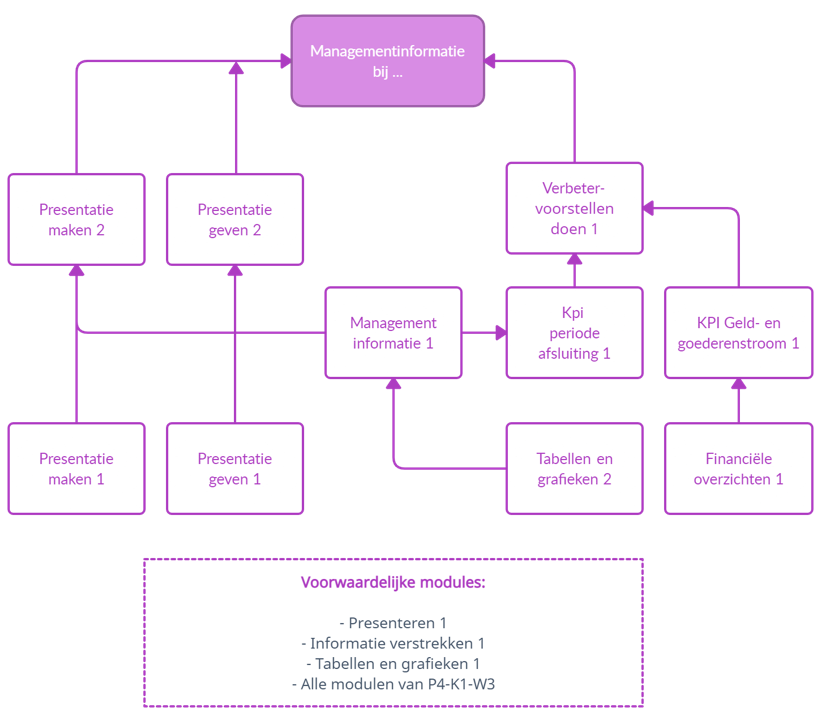 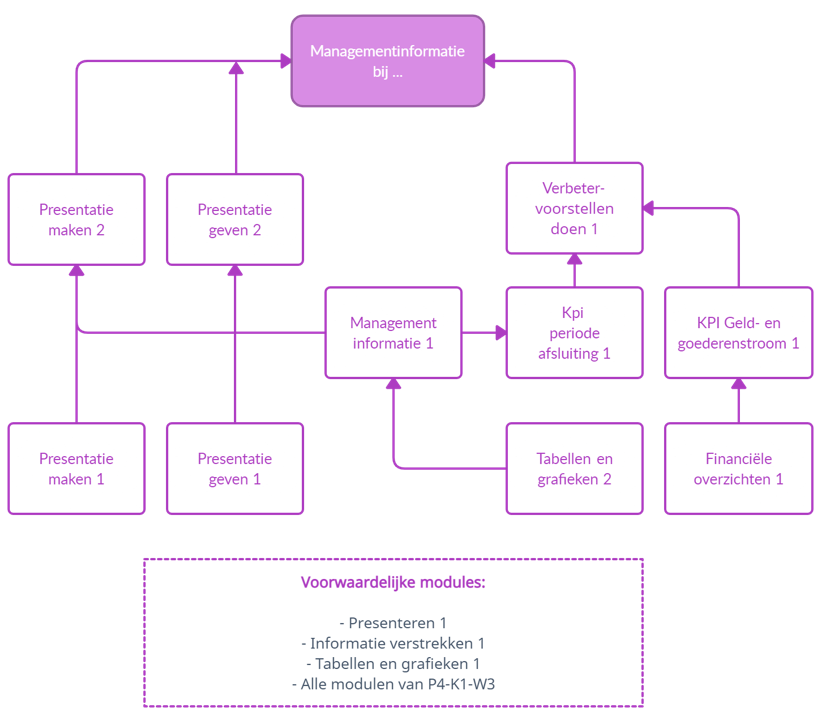 Beroeps-module
Taak-module
[Speaker Notes: Deze overzichten zijn terug te vinden op: https://www.stichtingpraktijkleren.nl/oo/over-moduleren/modules-business-services/informatie/plannen/ bij Schema’s Business Services.
Voor het vinden van de modules kunt u ook gebruik maken van: https://www.stichtingpraktijkleren.nl/oo/over-moduleren/alle-taakmodules-abc/

We raden u aan om niet met dit werkproces te beginnen, maar juist de opleiding ermee af te sluiten. De student moet eerst voldoende ervaring in theorie en praktijk hebben voordat hij managementinformatie kan maken en verbeter voorstellen kan doen.]
Profiel 4
Leermiddelen
P4-K1-W1 en W2: Managementinformatie en Verbetervoorstellen doen - PLANNING
GEPUBLICEERD (4):
Presentatie maken 1
Presentatie geven 1
Managementinformatie 1
Tabellen en grafieken 2
VERWACHT (7)
Presentatie maken 2 (23/24)
Presentatie geven 2 (23/24)

KPI Geld- en goederenstroom 1 (23/24)KPI periodeafsluiting 1 (23/24)Financiële overzichten 1 (23/24)Verbetervoorstellen doen 1(23/24)
BM Managementinformatie bij (1-11-2023)
[Speaker Notes: Deze informatie is ook te vinden in het bestand ‘Leermiddelenaanbod KD BS P4 BACS’. Zie: https://www.stichtingpraktijkleren.nl/oo/over-moduleren/modules-business-services/informatie/plannen/23/24 wil zeggen in schooljaar 2023/2024. Precieze datum is op dit moment niet nog bekend.]
Profiel 4
Leermiddelen
K1-W3: Financieel-administratieve taken
(circa  120 klokuur)
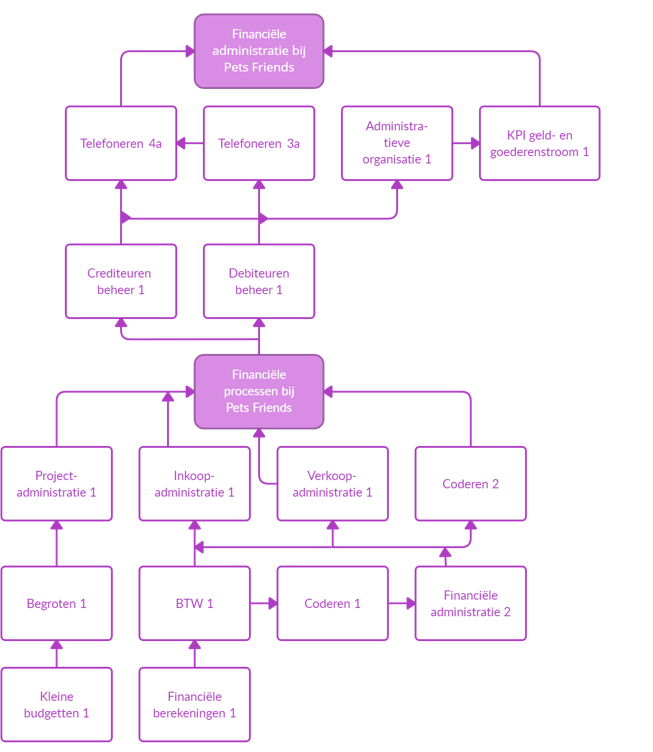 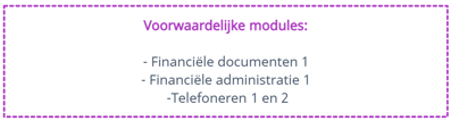 Beroeps-module
Taak-module
[Speaker Notes: Deze overzichten zijn terug te vinden op: https://www.stichtingpraktijkleren.nl/oo/over-moduleren/modules-business-services/informatie/plannen/
Voor het vinden van de modules kunt u ook gebruik maken van: https://www.stichtingpraktijkleren.nl/oo/over-moduleren/alle-taakmodules-abc/
We raden u aan om met dit werkproces in de opleiding te starten.]
Profiel 4
Leermiddelen
P4-K1-W3: Financieel administratieve taken PLANNING
VERWACHT (11)
Inkoopadministratie 1Verkoopadministratie 1Coderen 2 (1-7-2023)Crediteurenbeheer 1Debiteurenbeheer 1Telefoneren 3aTelefoneren 4aAdministratieve organisatie 1KPI geld- en goederenstroom 1 (2023-2024)
Leermiddelen uit FAB

Pets Friends – opdrachten
Pets Friends – workshops                             telefoneren
GEPUBLICEERD (7):
Kleine budgetten 1
Begroten 1Projectadministratie 1Financiële berekeningen 1Btw 1
Coderen 1Financiële administratie 2
BM Financiële processen bij Pets Friends (1-4-2023)
BM Financiële administratie bij Pets Friends
[Speaker Notes: Deze overzichten zijn terug te vinden op: https://www.stichtingpraktijkleren.nl/oo/over-moduleren/modules-business-services/informatie/plannen/De productieplanning vindt u in het bestand ‘Leermiddelenaanbod KD BS P4 BACS’.  Ook staan in dit document de bestaande leermiddelen uit FAB die bij P4 passen, vermeld.
De gepubliceerde modules zijn ook ontwikkeld voor P2-K1-W2. U zou deze modules bijvoorbeeld kunnen plannen in het eerste leerjaar van de opleiding BACS. Samen met BM Financiële processen bij Pets Friends. Deze beroepsmodule is ook ontwikkeld voor P2, maar is geen eindniveau voor P4.  Daarvoor kunt u het leermiddel Pets Friends (uit FAB) en de module Coderen 2 daarna inzetten. Ook het examen EP15 P4-K1-W3 wordt hierop gebaseerd.]
Profiel 4
Examinering
K1-W3: Handelt financieel-administratieve taken af
Contextvrij examenproject 15
Proeve van bekwaamheid 
15
Portfolio- examen 15
Examenproject 15 1A1
juni ‘23
Examenproject 15 1B1
juli ‘23
Proeftoets 
EP15
sept ‘23
[Speaker Notes: Meer informatie hierover: https://www.stichtingpraktijkleren.nl/docent/business-services/examens/examens-profielen/profiel-4/]
Profiel 4
Leermiddelen
K1-W4: Periodeafsluiting en belastingaangifte
(circa 100 klokuur)
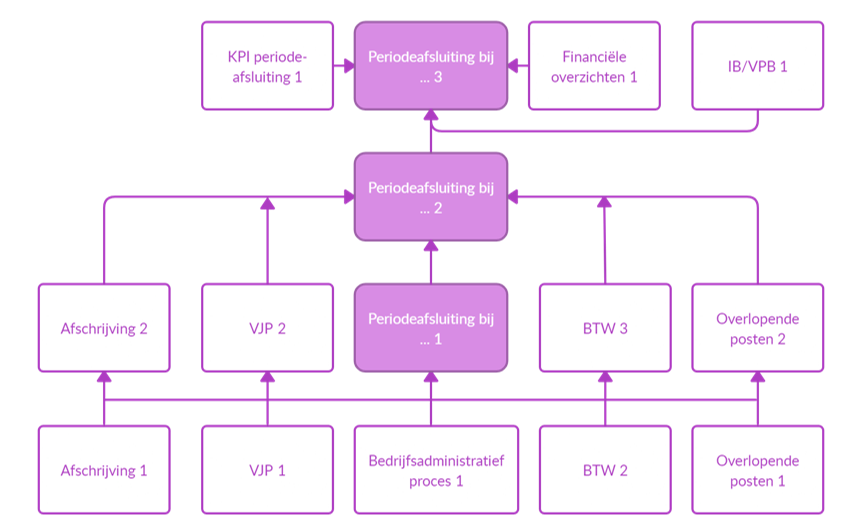 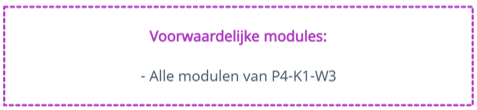 Beroeps-module
Taak-module
[Speaker Notes: Deze overzichten zijn te vinden op: https://www.stichtingpraktijkleren.nl/oo/over-moduleren/modules-business-services/informatie/plannen/
Voor het vinden van de modules kunt u ook gebruik maken van: https://www.stichtingpraktijkleren.nl/oo/over-moduleren/alle-taakmodules-abc/]
Basisdeel
Leermiddelen
P4-K1-W4: Periodeafsluiting en belastingaangifte PLANNING
VERWACHT (8)
Afschrijving 1 (2024-2025)
VJP 1 (2024-2025)Bedrijfsadministratief proces (2024-2025)
Btw 2 (2023-2024)Afschrijving 2 (2024-2025)
VJP 2 (2024-2025)Btw 3 (2023-2024)IB/VPB 1 (2024-2025)
Leermiddelen uit FAB

Kempinga 1 t/m 8 + 10
GEPUBLICEERD (2):
Overlopende posten 1
Overlopende posten 2
Periodeafsluiting bij …. 1 (1-10-2023)
Periodeafsluiting bij …. 2(1-12-2023)Periodeafsluiting bij …. 3(1-2-2024)
[Speaker Notes: Deze overzichten zijn op deze pagina terug te vinden: https://www.stichtingpraktijkleren.nl/oo/over-moduleren/modules-business-services/informatie/plannen/De productieplanning vindt u in het bestand ‘Leermiddelenaanbod KD BS P4 BACS’. Ook staan in dit document de bestaande leermiddelen uit FAB die bij P4 passen, vermeld.
We starten voor dit werkproces met het ontwikkelen van de beroepsmodules, zodat er een goede aansluiting met het examen komt. In de loop van de tijd zult u steeds minder blokken van het leermiddel Kempinga (uit FAB) gaan gebruiken, omdat we daar ook taakmodules voor gaan ontwikkelen.]
Profiel 4
Examinering
K1-W1: Managementinformatie K1-W2: Verbetervoorstellen m.b.t. geld-, goederen- en informatie bewegingK1-W4: Werkzaamheden t.b.v. de periodeafsluiting en belastingaangifte
Proeve van bekwaamheid 
16
Portfolio- examen 16
Contextvrij examenproject 16
Proeve van bekwaamheid 
16
Portfolio- examen 16
Examenproject 16 1A1
mrt ‘24
mei ‘23
mei ‘23
mei ‘23
Examenproject 16 1B1
april ‘24
Proeftoets 
EP16
juni ‘24
[Speaker Notes: Meer informatie hierover: https://www.stichtingpraktijkleren.nl/docent/business-services/examens/examens-profielen/profiel-4/]
Profiel 4
Examinering
Kennisexamens
KE1 
Financiële administratie basis
KE2 
Financiële administratie expert
mei ‘23
dec ‘23
[Speaker Notes: Vorm nog niet zeker: Papier of digitaal in Remindo. Dat wordt binnenkort bekend gemaakt op de website. 

Matrijzen van deze examens zijn hier te vinden: https://www.stichtingpraktijkleren.nl/docent/business-services/examens/exameninformatie/
De examens bestaan uit meerdere onderdelen, die eventueel apart kunnen worden afgenomen.]
Inloopspreekuren – inhoudelijke vragen:Uitnodiging in de mail!
Basisdeel: 16 maart, 5 april, 26 april, 17 mei, 7 juni
1.
Profiel 4 – Business Administration & Control Specialist: 
18 april, 9 mei, 30 mei, 20 juni
2.
[Speaker Notes: Er zijn ook spreekuren voor de andere profielen, de data daarvan heeft u ook in de mail ontvangen.]
Bedankt voor je aandacht!Contact?
Ontwikkelaars en constructeursGebruik de feedback knop bij de leermiddelen en examens

Relatiemanagers
West Nederland: Koen Fransen, k.fransen@stichtingpraktijkleren.nl​
Oost Nederland: Marloes van den Berg, m.vandenberg@stichtingpraktijkleren.nl
	
Technische vragen: helpdesk@stichtingpraktijkleren.nl

Training & advies: trainingen@stichtingpraktijkleren.nl
[Speaker Notes: De feedbackknop vindt u in de leermiddelen en de examens. Deze feedbackknop wordt beheerd door de kernontwikkelaar en kernconstructeur.]
Extra info
Een voorbeeldcurriculum
Route examinering
1.
4.
Wat heeft Stichting Praktijkleren nog meer te bieden?
2.
Route Leermiddelen
3.
[Speaker Notes: Dit is de extra info van deze presentatie.]
Profiel 4
Leermiddelen
Voorbeeldcurriculum KE1 en PE15
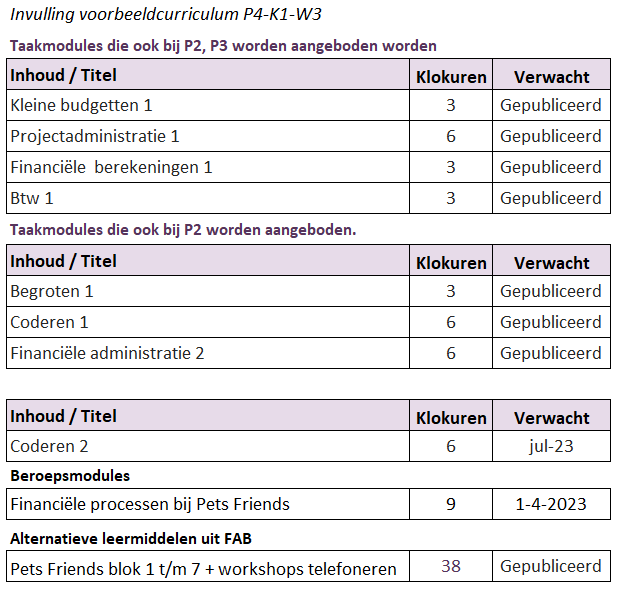 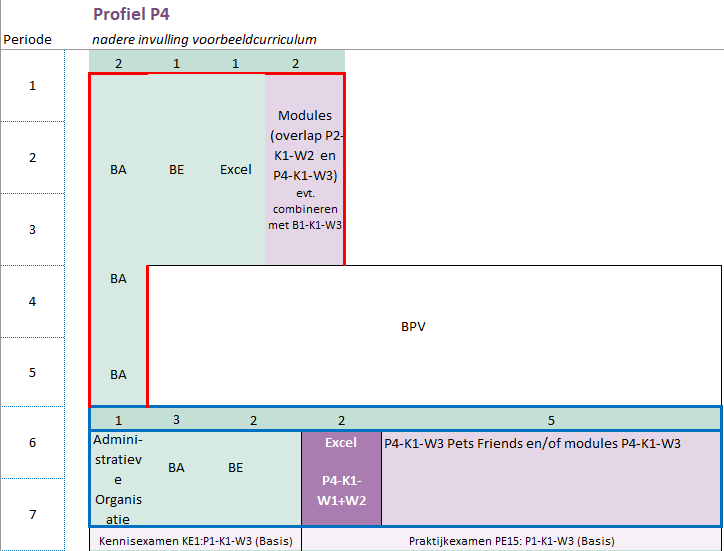 [Speaker Notes: Deze overzichten zijn op deze pagina terug te vinden: https://www.stichtingpraktijkleren.nl/oo/over-moduleren/modules-business-services/informatie/plannen/
Hier ziet u een voorbeeldcurriculum voor het profieldeel. Daarnaast zie u voor P1-K1-W3 welke modules en leermiddelen in dit geval gekozen zijn om het praktijkexamen voor te bereiden. In de modules wordt theorie behandeld als ondersteuning van de praktijk en om de link tussen theorie en praktijk te leggen. Voor de voorbereiding voor het kennisexamen raden we aan om ook gebruik te maken van theorieboeken.]
Profiel 4
Leermiddelen
Voorbeeldcurriculum bij KE2 en PE16
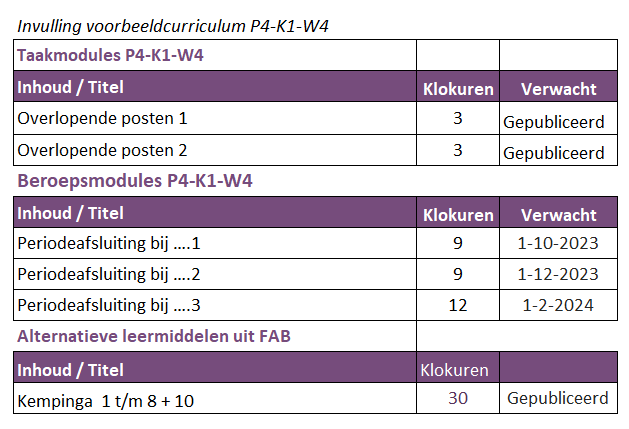 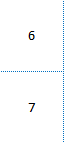 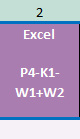 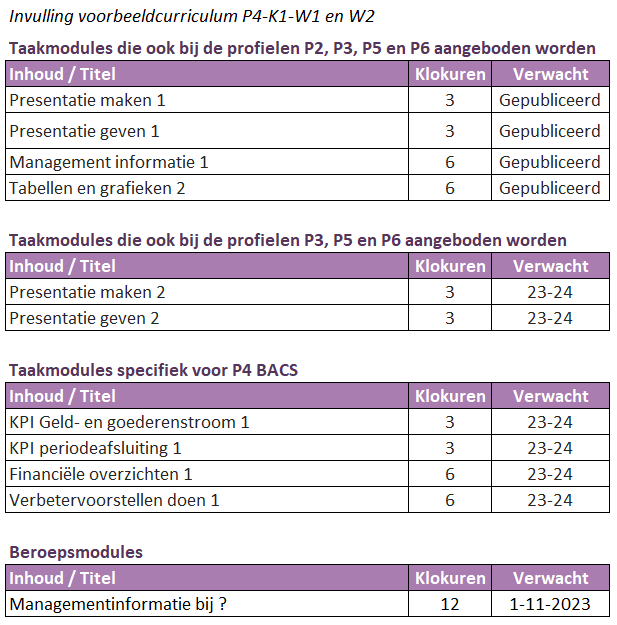 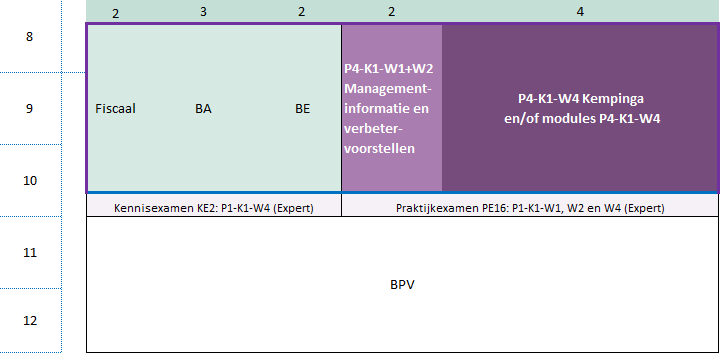 [Speaker Notes: Deze overzichten zijn op deze pagina terug te vinden: https://www.stichtingpraktijkleren.nl/oo/over-moduleren/modules-business-services/informatie/plannen/
Hier ziet u een voorbeeldcurriculum voor het profieldeel. Daarnaast zie u voor P1-K1-W4, W1 en W2 welke modules en leermiddelen in dit geval gekozen zijn om het praktijkexamen voor te bereiden. In de modules wordt theorie behandeld als ondersteuning van de praktijk en om de link tussen theorie en praktijk te leggen. Voor de voorbereiding voor het kennisexamen raden we aan om ook gebruik te maken van theorieboeken.]
Wat heeft Stichting Praktijkleren nog meer te bieden?
Bronnenbank
Praktijkmeter
Activiteitenmonitoren
New Business Essentials
PenNed
Fenex
[Speaker Notes: Meer info kunt u vinden via: https://www.stichtingpraktijkleren.nl/docent/business-services/]
De bronnenbank
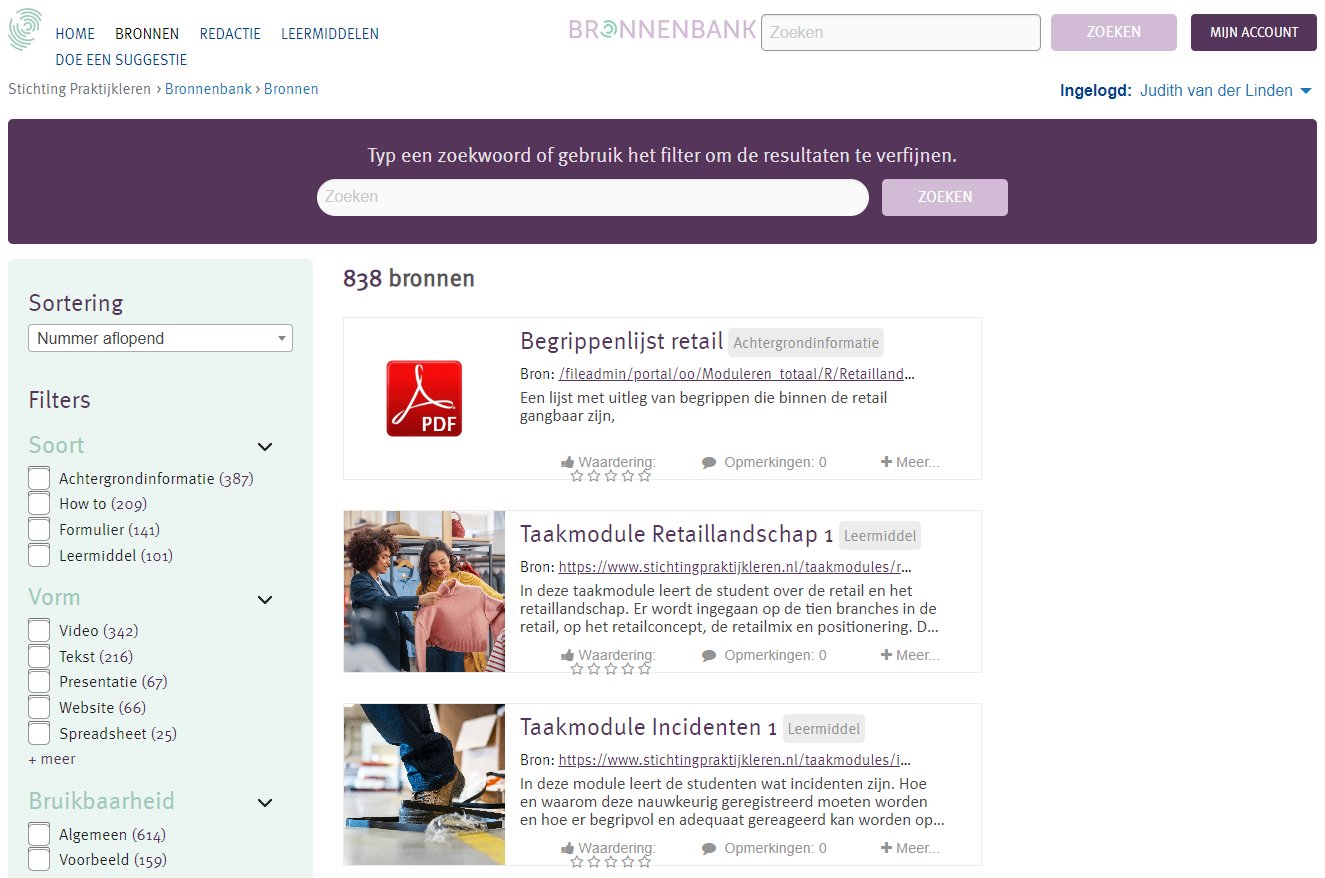 Wat vind je daar?
Instructiematerialen
achtergrondinformatie
how to’s/stappenplannen
(feedback)formulieren 
begrippen
modules
[Speaker Notes: https://www.stichtingpraktijkleren.nl/bronnenbank/

achtergrondinformatie (instructie, begrippen, modellen enz.)
how to's (stappenplannen, werkwijzen, instructievideo's enz.)
formulieren (sjablonen en voorbeelden van diverse documenten, feedbackformulieren enz.)
Naast deze bronnen zijn ook de beschikbare taak- en beroepsmodulen van Stichting Praktijkleren via de Bronnenbank te vinden.]
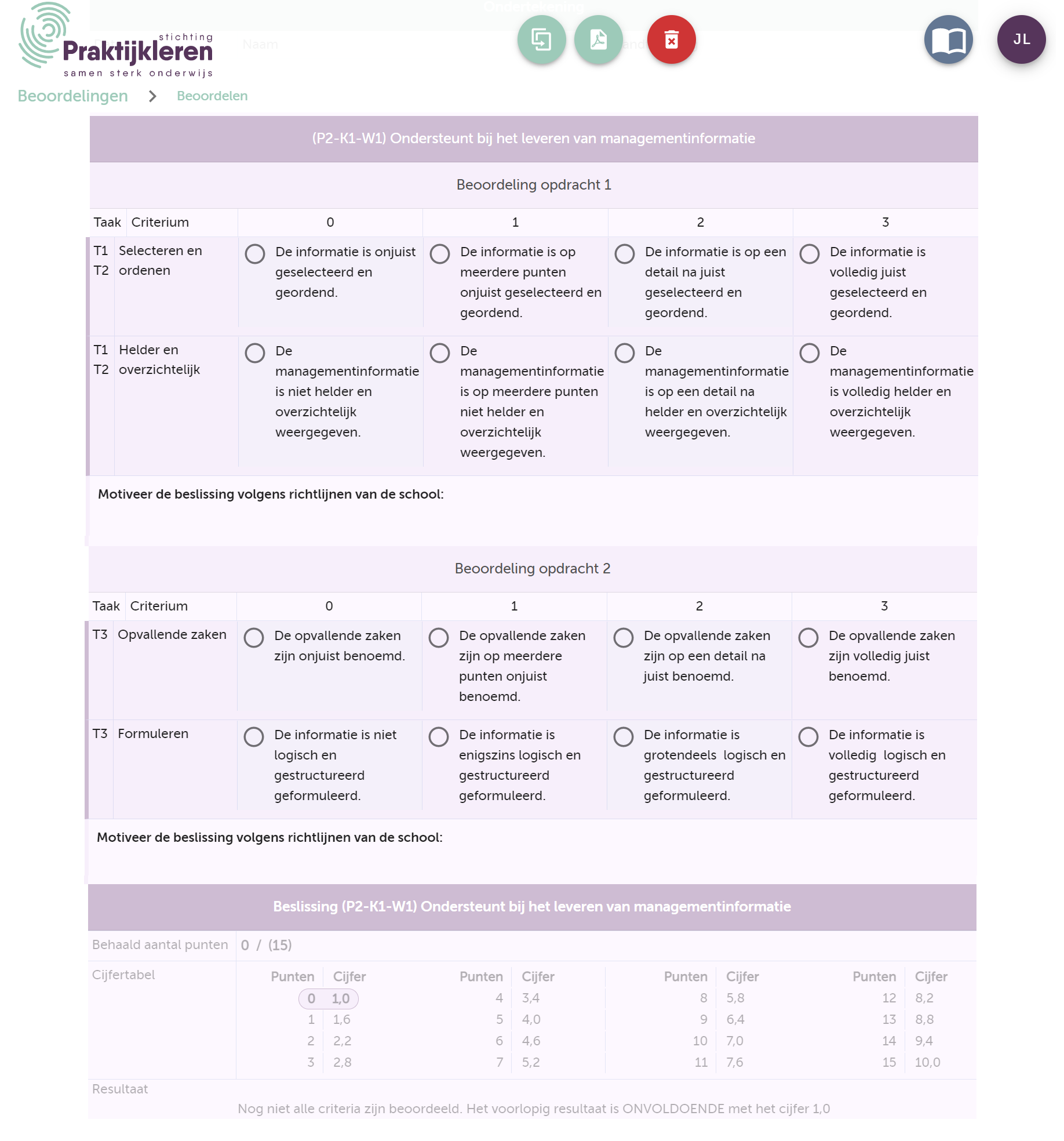 Praktijkmeter
Tool voor het beoordelen van praktijkexamens
In de toekomst zal het alle beoordelingsformulieren in Word en Excel gaan vervangen
Nog in ontwikkeling, maar eerste versie is nu live!
[Speaker Notes: Voor meer info: https://www.stichtingpraktijkleren.nl/docent/business-services/examens/praktijkmeter/

De Praktijkmeter is een tool voor het beoordelen van praktijkexamens.
We zijn nog in ontwikkeling maar hebben nu een eerste versie live met een aantal functionaliteiten:
Digitaal beoordelen en ondertekenen
Studentgegevens importeren
Een (praktijk)beoordelaar uitnodigen om te beoordelen
Een PDF genereren van een beoordelingsformulier om te gebruiken voor beoordeling en/of voor het eigen archief
Op basis van jullie feedback, zullen we de Praktijkmeter stap voor stap uitbreiden met nieuwe functionaliteiten.]
Activiteitenmonitoren
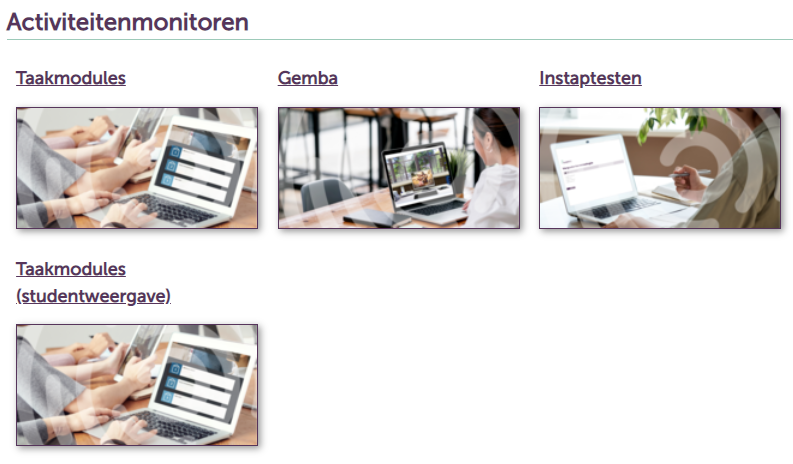 3 soorten: 
Taakmodules-Docentmonitor-Studentmonitor
Gemba (virtueel kantoor)
Instaptesten (alleen Basisdeel)

Instructievideo’s op de site!
[Speaker Notes: Voor meer info: https://www.stichtingpraktijkleren.nl/docent/business-services/activiteitenmonitoren/]
New Business Essentials
Een praktijkgericht aanvullend programma!
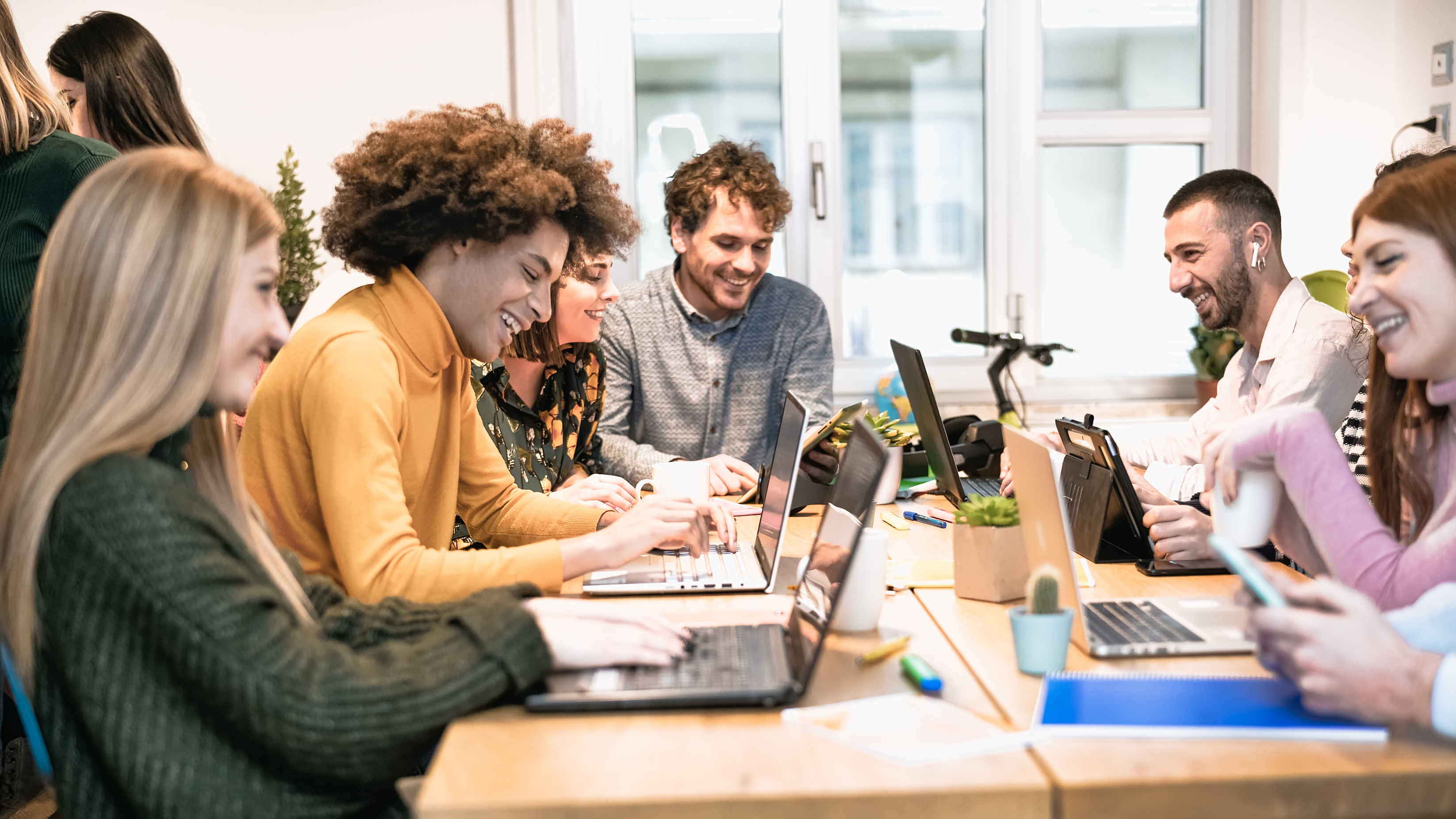 Zes actuele thema’s 
Challenges en projectmatig werken
Unieke samenwerking tussen toonaangevende bedrijven (zoals YoungCapital , Tony’s Chocolonely en ABN AMRO), studenten en scholen.
Bedrijven bieden prijzen, feedback en/of gastcolleges aan.
[Speaker Notes: New Business Essentials bestaat uit zes thema´s. De studenten leggen in de thema’s op verschillende manieren verbinding met zichzelf als toekomstig beroepsbeoefenaar en met de wereld van werk. In elk thema worden beroepspraktijkopdrachten aangeboden die destudenten klaarstomen voor het 'echte' leven, met iedere maand een actueel bedrijfsthema.Zo leren ze verschillende bedrijven kennen, wat er van een werknemer verwacht wordt en werken aan het ontwikkelen van persoonlijkeen professionele vaardigheden. Allemaal zaken die nodig zijn in de wereld van werk. 
Voor meer info: https://www.stichtingpraktijkleren.nl/business-services/new-business-essentials/]
PenNed
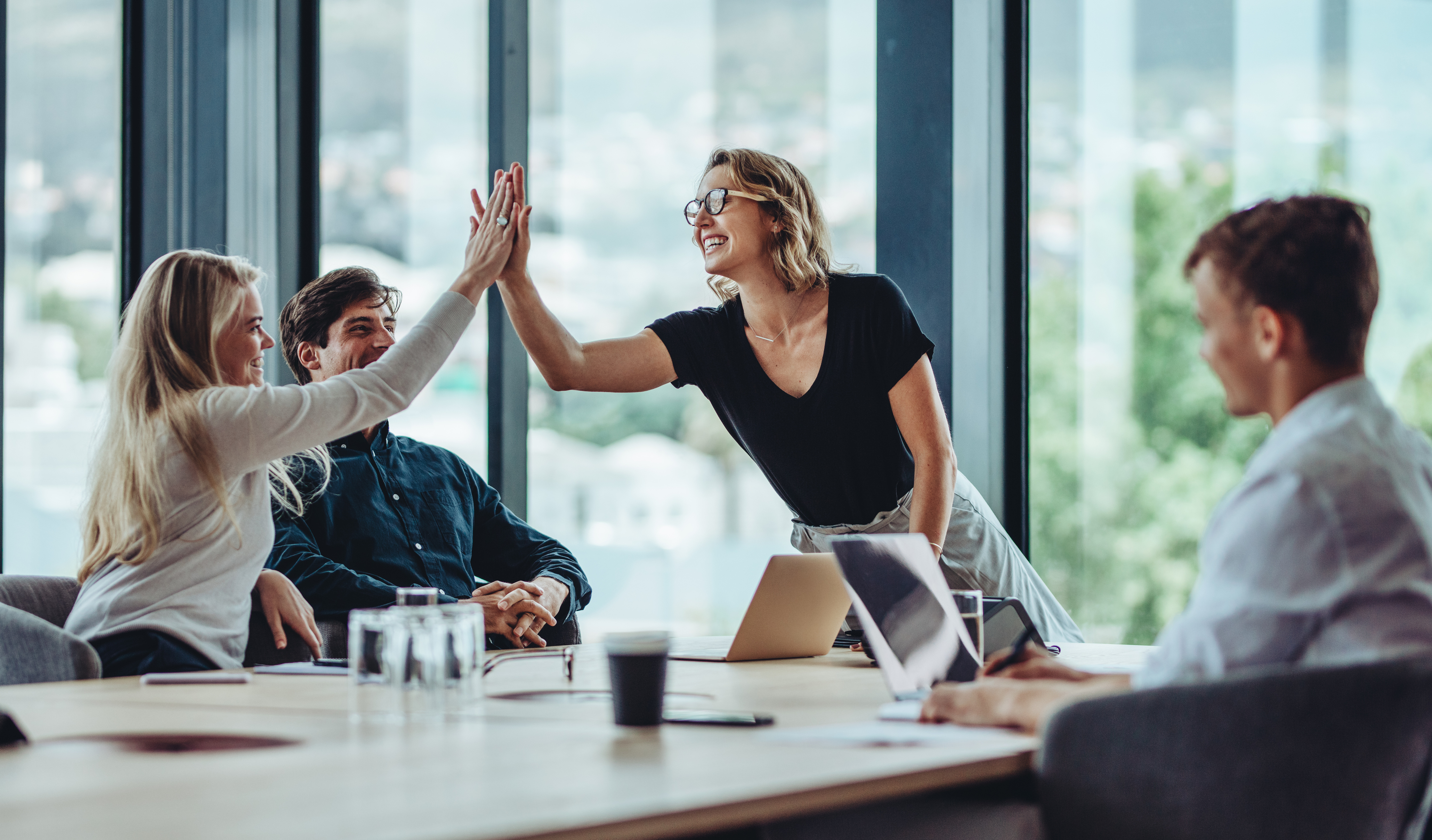 virtueel oefenbedrijf in de school
 levensecht
 beroepsgerichte en algemene vaardig-     heden 
 ook in te zetten voor beroepsoriëntatie,      opleidingskeuze, realistisch assessment
 docent is bedrijfsleider
 student is medewerker
 begeleiding door SPL
[Speaker Notes: Info kunt u vinden via: PenNed: Stichting Praktijkleren]
FEnEX
Fieldlab FEnEX: innovatie op Formatief Evalueren en Examineren
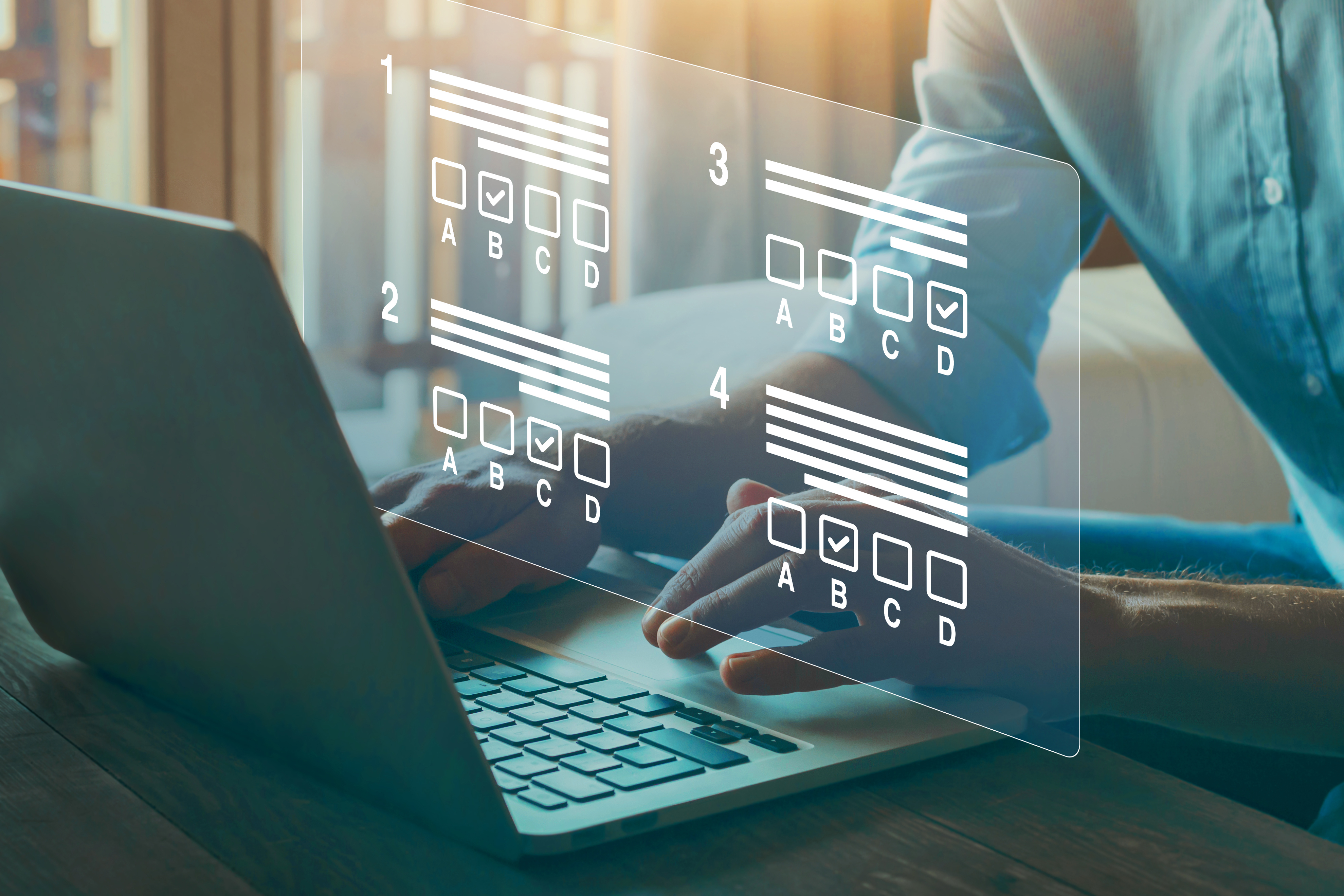 initiatief van een 10 roc’s en Praktijkleren 
doel: innovatie op gebied van examinering
nieuwe vormen van het evalueren van leren, toetsen & examinering
Co-creatie
Prototypes
[Speaker Notes: Voor meer info: https://www.stichtingpraktijkleren.nl/ons-aanbod/projecten/fenex/]
Waar vind je…
Taak- en beroepsmodules per werkproces
Alternatieve leermiddelen uit FAB
Docentinformatie per taak- of beroepsmodule
Leermiddelenaanbod
Schema’s modules P4 per werkproces
Voorbeeldcurriculum
[Speaker Notes: In de volgende dia’s, kun je zien waar bovenstaande materialen staan.]
Profiel 4
Leermiddelen
Route naar leermiddelen Profielen
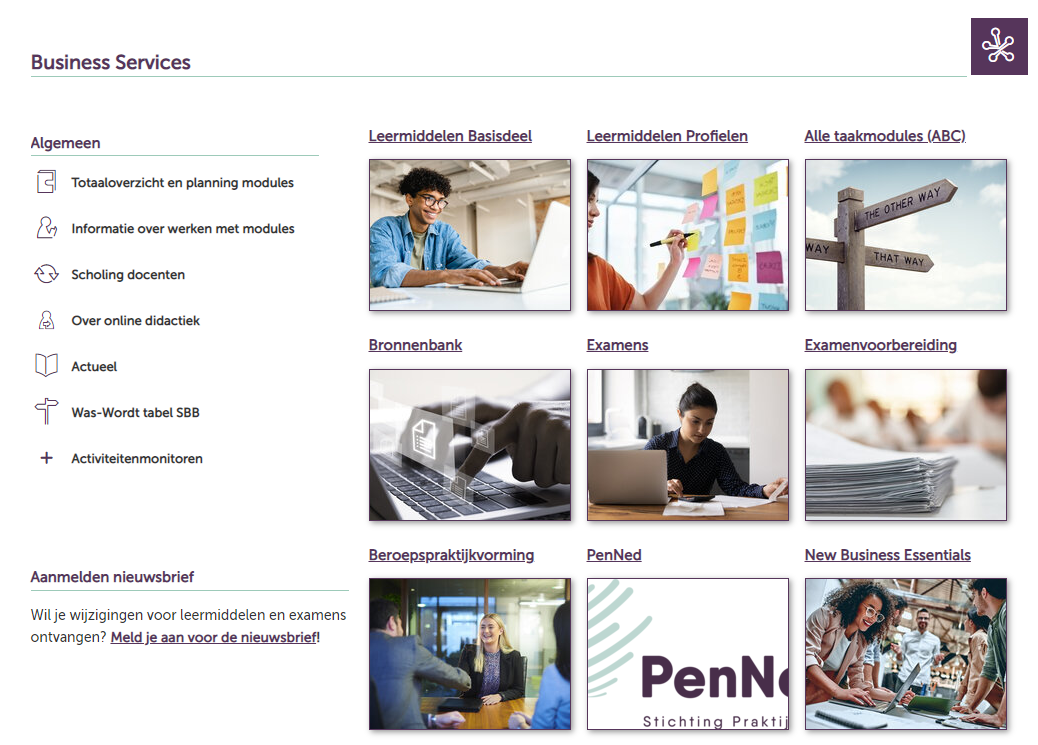 Aanbod Business Services​
Leermiddelen Basisdeel, Profielen, ABC (alles)​
Bronnenbank​
Examens en examenvoorbereiding​
Beroepspraktijkvorming​
Penned​
New Business Essentials
Activiteitenmonitoren
Totaaloverzicht en planning modules (Leermiddelenaanbod en schema’s modules)
[Speaker Notes: Zie ook: https://www.stichtingpraktijkleren.nl/docent/business-services/]
Profiel 4
Leermiddelen
Route naar leermiddelen profiel 4
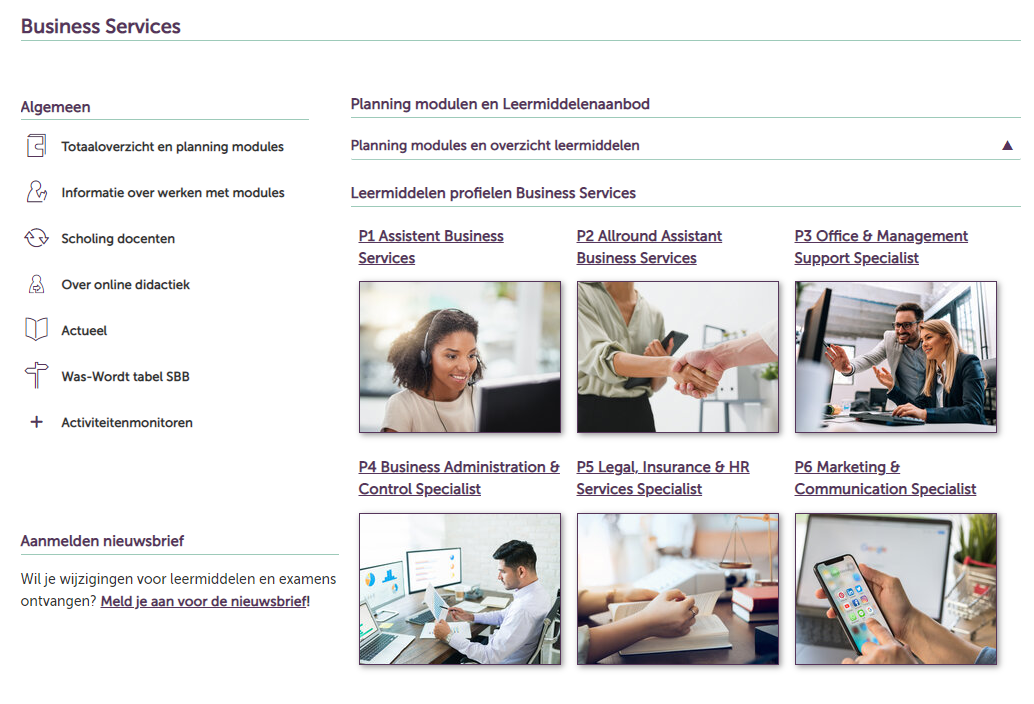 Op deze pagina:
Totaaloverzicht en planning modules 
- Schema’s van alle modules Business Services
- Leermiddelenaanbod voor elk profiel

Leermiddelen per profiel
(zie ovaal)
[Speaker Notes: Zie ook: https://www.stichtingpraktijkleren.nl/docent/business-services/leermiddelen-profielen/profielen/?L=0]
Profiel 4
Leermiddelen
Route naar een werkproces in P4
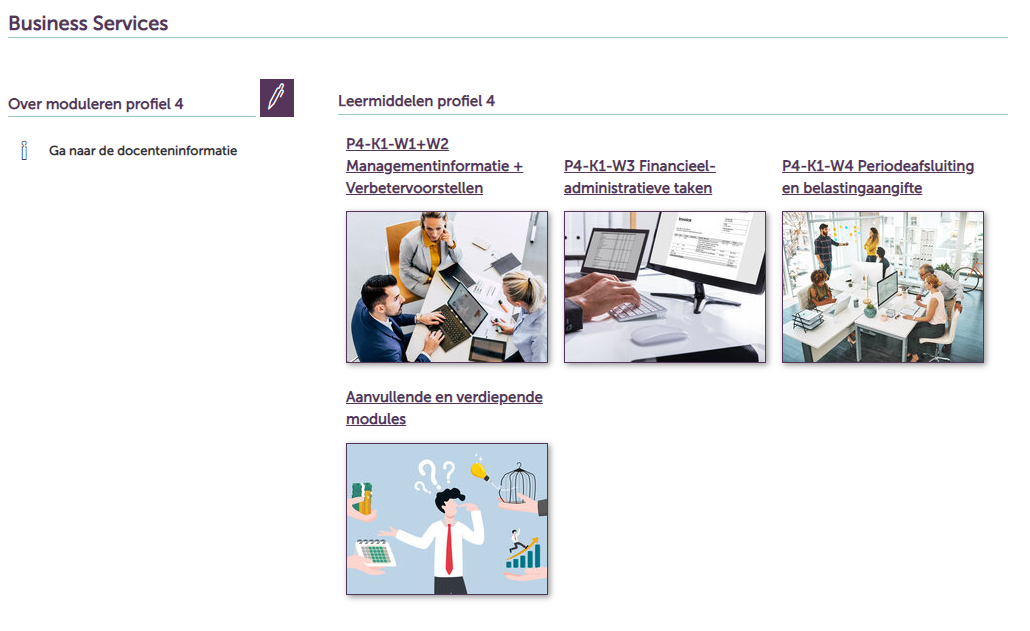 Hier kun je kiezen voor:
- Leermiddelen per  werkproces
[Speaker Notes: Zie ook: https://www.stichtingpraktijkleren.nl/docent/business-services/leermiddelen-profielen/profielen/profiel-4/]
Profiel 4
Leermiddelen
Route naar een leermiddel in een werkproces
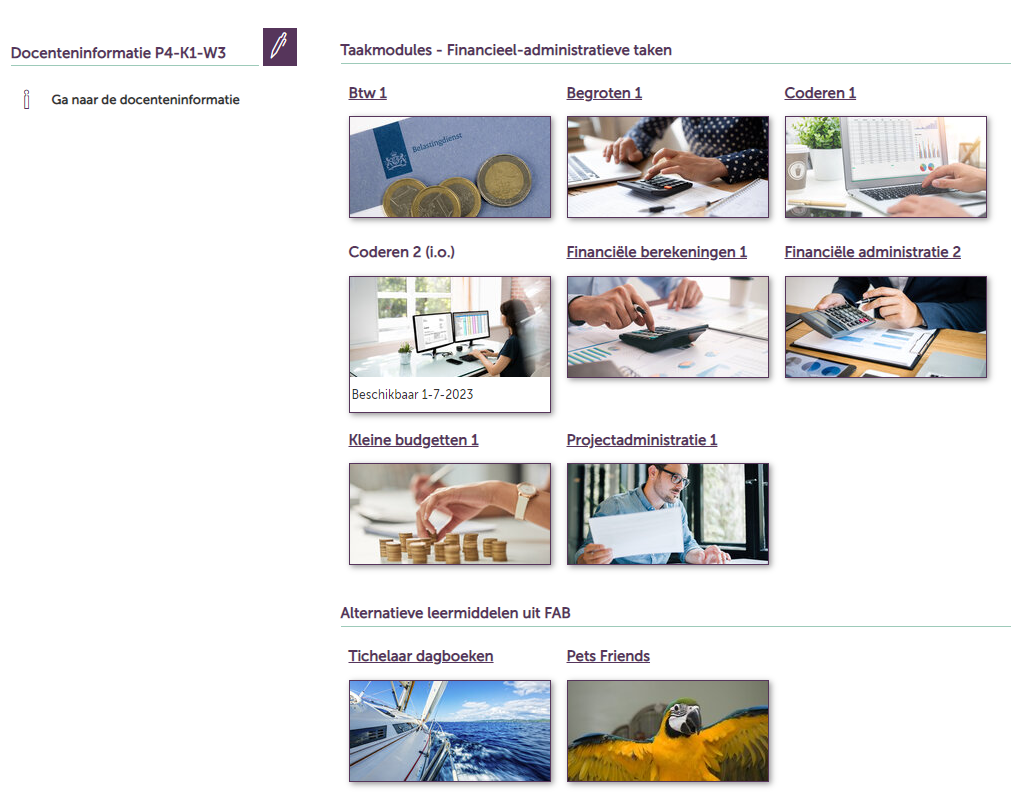 Hier kun je kiezen voor:
Taakmodules, beroepsmodules en alternatieve leermiddelen uit FAB per werkproces 
Alle docentinformatie
[Speaker Notes: Zie ook: https://www.stichtingpraktijkleren.nl/docent/business-services/leermiddelen-profielen/profielen/profiel-4/financieel-administratieve-taken/
Een voorbeeld van een pagina van een werkproces. Hierop staan ook de alternatieve leermiddelen uit FAB.]
Profiel 4
Leermiddelen
Route naar docentinformatie profiel 4
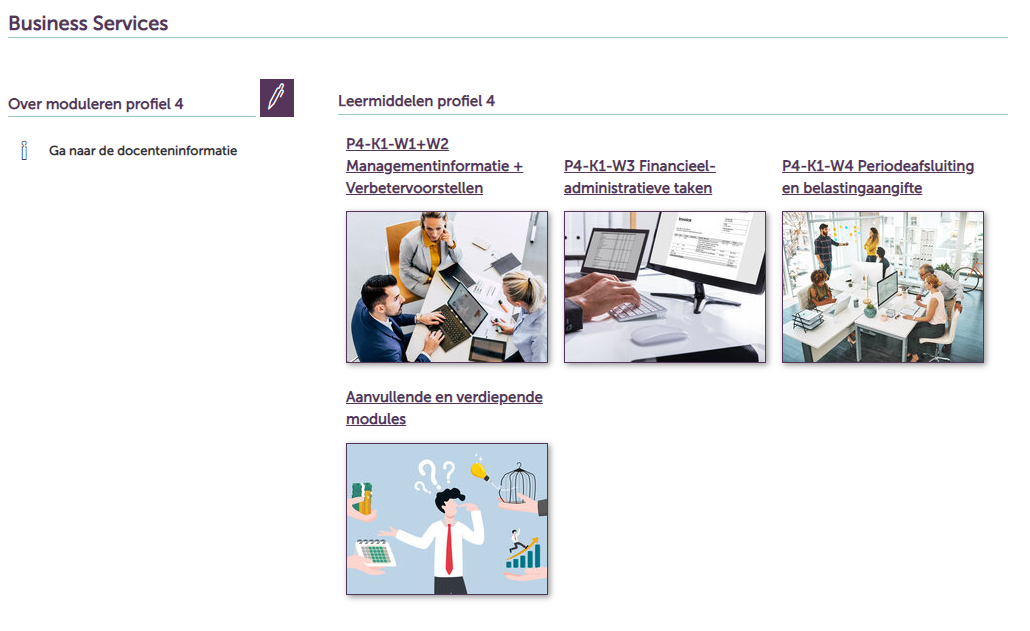 Hier kun je ook kiezen voor:
- Alle docentinformatie
[Speaker Notes: Zie: https://www.stichtingpraktijkleren.nl/docent/business-services/leermiddelen-profielen/profielen/profiel-4/]
Planning en schema's leermiddelen
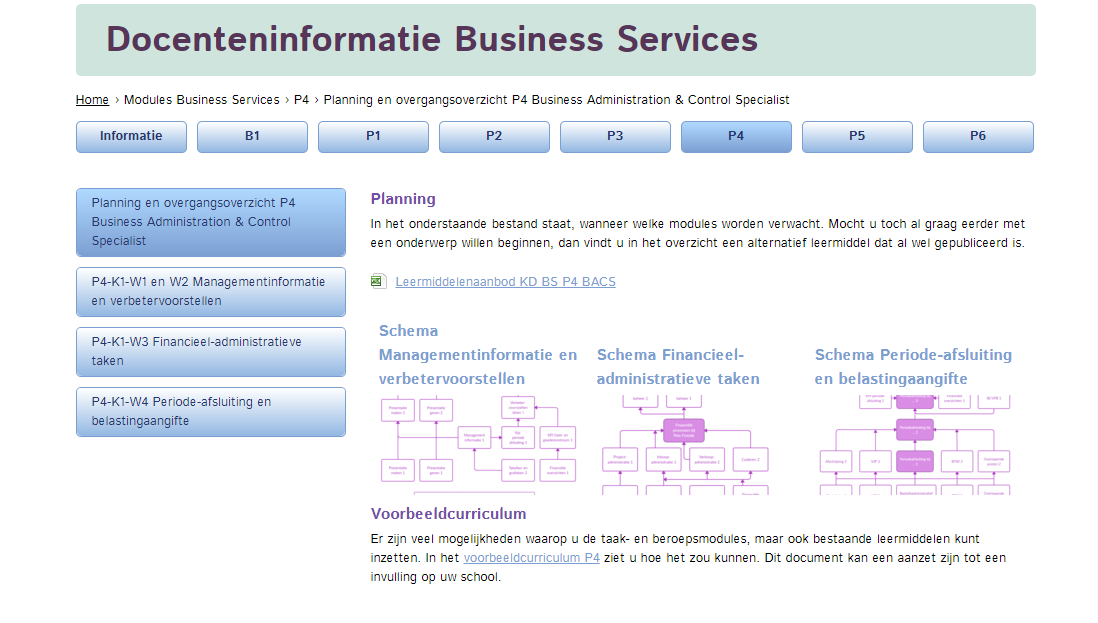 Hier zie je:
Overzicht met Leer- middelenaanbod P4
Schema’s modules per werkproces
Voorbeeldcurriculum
Keuzes naar docentinformatie voor leermiddelen per werkproces
[Speaker Notes: Zie ook: https://www.stichtingpraktijkleren.nl/oo/over-moduleren/modules-business-services/p4/planning-en-overgangsoverzicht-p4-business-administration-control-specialist/
Je kunt op deze pagina ook de docentinformatie leermiddelen per werkproces vinden.]
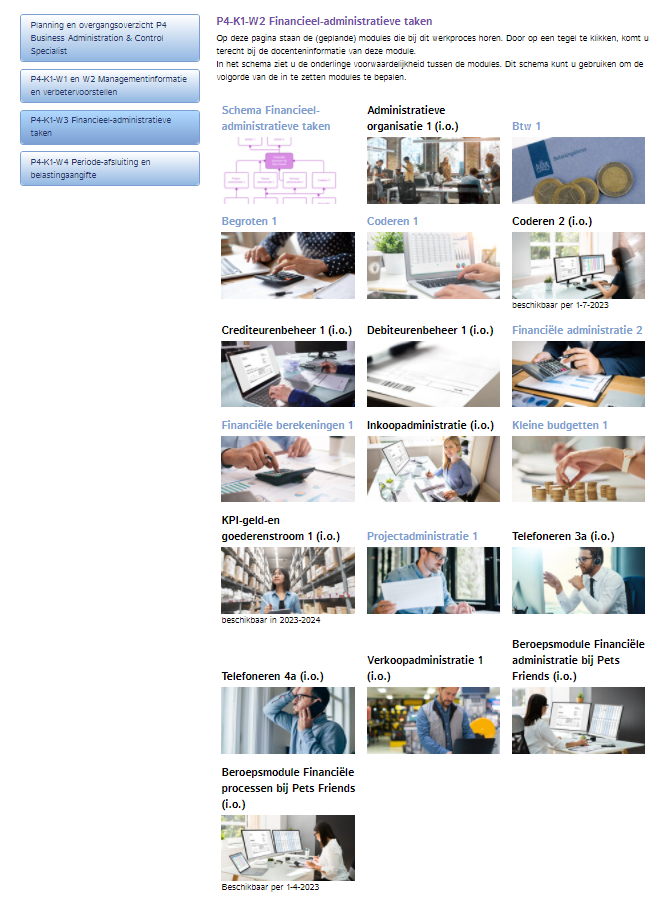 Docentinformatievan een module
Alle modules die per werkproces worden ontwikkeld: Blauw is afZwart is nog niet af
Onder de knop zit de docentinformatie per module.
[Speaker Notes: Zie ook: https://www.stichtingpraktijkleren.nl/oo/over-moduleren/modules-business-services/p4/p4-k1-w3-financieel-administratieve-taken/]
Vind je weg op onze website:
Examinering
Examens profiel 4
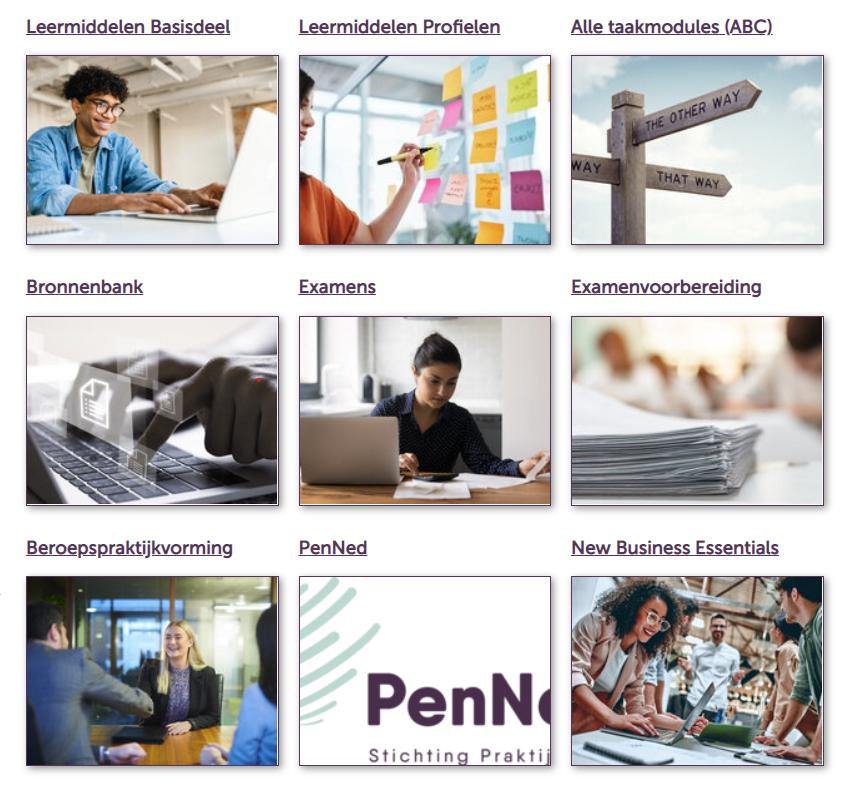 [Speaker Notes: Examens: https://www.stichtingpraktijkleren.nl/docent/business-services/examens/examens-profielen/profiel-4/
Exameninformatie:  https://www.stichtingpraktijkleren.nl/docent/business-services/examens/exameninformatie/]
Vind je weg op onze website:
Examinering
Examens profiel 4
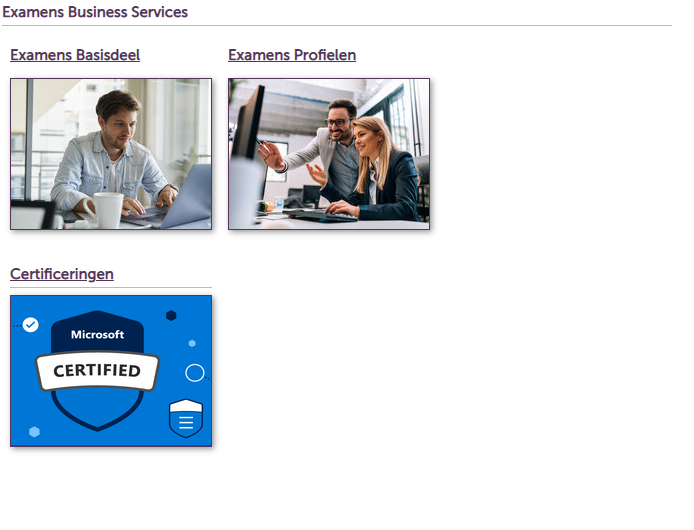 [Speaker Notes: Examens: https://www.stichtingpraktijkleren.nl/docent/business-services/examens/examens-profielen/profiel-4/
Exameninformatie:  https://www.stichtingpraktijkleren.nl/docent/business-services/examens/exameninformatie/]
Vind je weg op onze website:
Examinering
Examens profiel 4
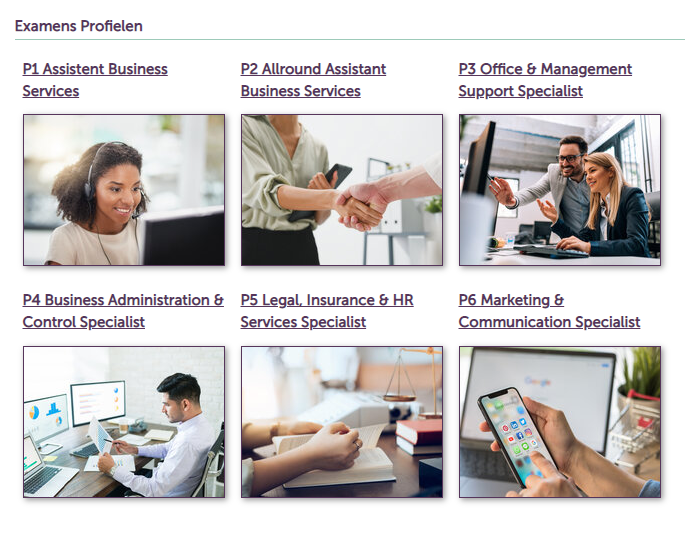 [Speaker Notes: Examens: https://www.stichtingpraktijkleren.nl/docent/business-services/examens/examens-profielen/profiel-4/
Exameninformatie:  https://www.stichtingpraktijkleren.nl/docent/business-services/examens/exameninformatie/]
Vind je weg op onze website:
Examinering
Examens profiel 4
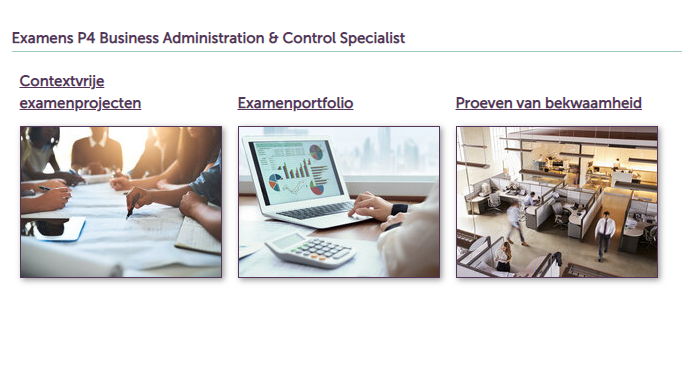 [Speaker Notes: Examens: https://www.stichtingpraktijkleren.nl/docent/business-services/examens/examens-profielen/profiel-4/
Exameninformatie:  https://www.stichtingpraktijkleren.nl/docent/business-services/examens/exameninformatie/]
Vind je weg op onze website:
Examinering
Exameninformatie
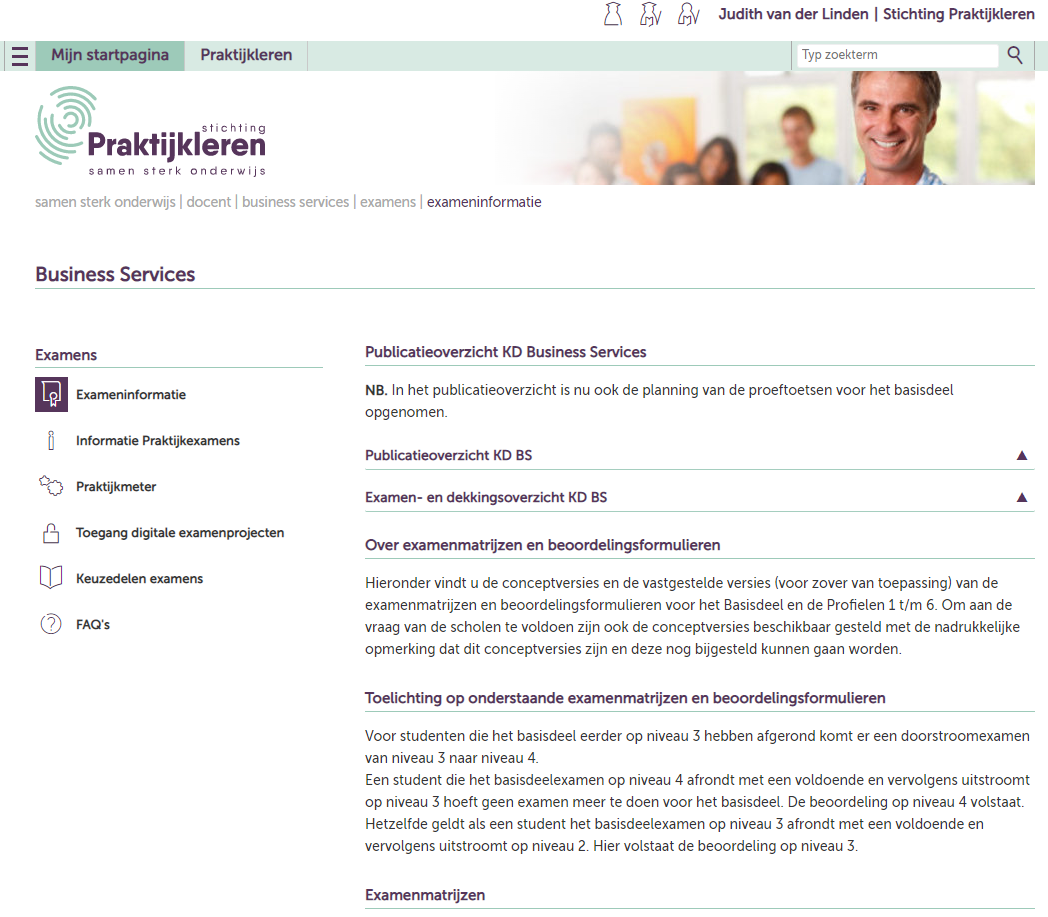 Exameninformatie:
Publicatieoverzicht
Examen- en dekkingsoverzicht
Examenmatrijzen
Beoordelingsformulieren
[Speaker Notes: Examens: https://www.stichtingpraktijkleren.nl/docent/business-services/examens/examens-profielen/profiel-4/
Exameninformatie:  https://www.stichtingpraktijkleren.nl/docent/business-services/examens/exameninformatie/]